Los Deportes y pasatiempos
Sports and hobbies
¿Qué deportes haces tu?	What sport do you play?
Yo juego al…: I play…
Baloncesto: basketball
Fútbol: soccer
Fútbol Americano: football
Béisbol: baseball
Golf: golf
Tenis: tennis
Sofbol: Softball
Voleibol: volleyball
Jugar: to play
Yo juego: I play
Tu juegas: you play
Él/ella juega:  he/she plays
Ellos juegan: They play
Nosotros jugamos: we play
¿Qué deporte hace _____?What sport does ____ play?
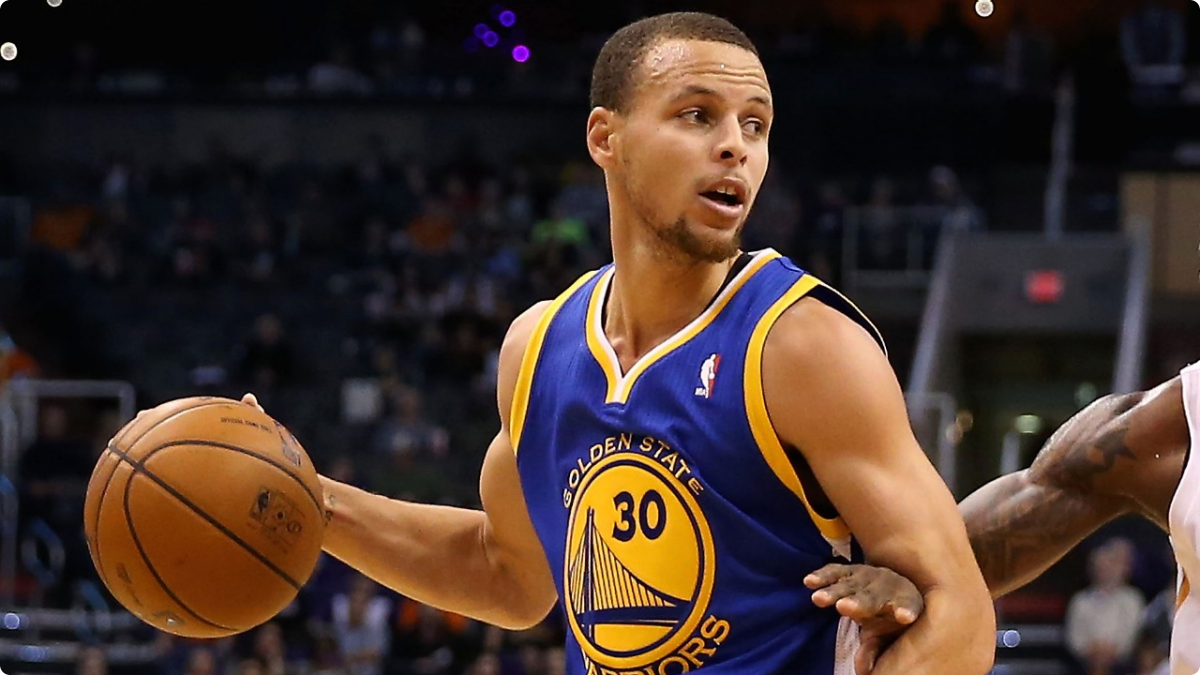 ¿Qué deporte hace Stephen Curry?
Stephen Curry juega al baloncesto.


¿Qué deporte hace Lionel Messi?
Messi Juega al fútbol.


¿Qué deporte hace Rafael Nadal?
Nadal juega al tenis.
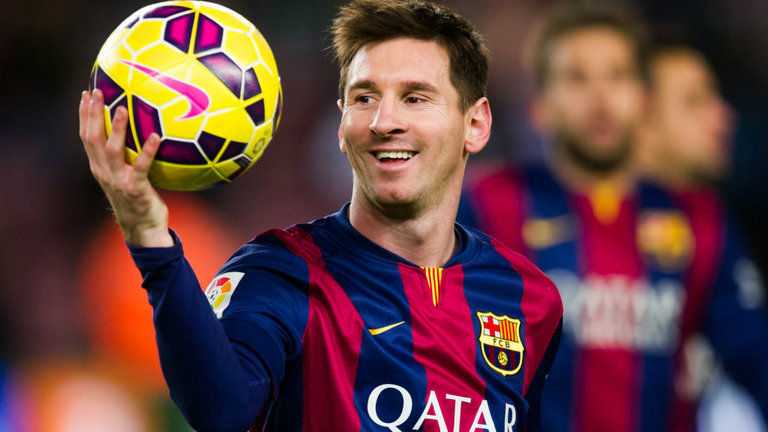 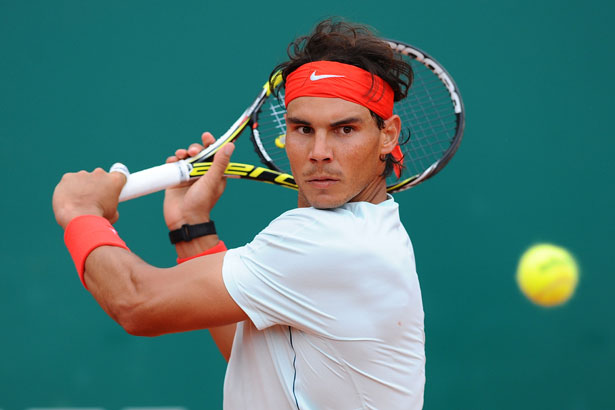 Que deporte hace…?
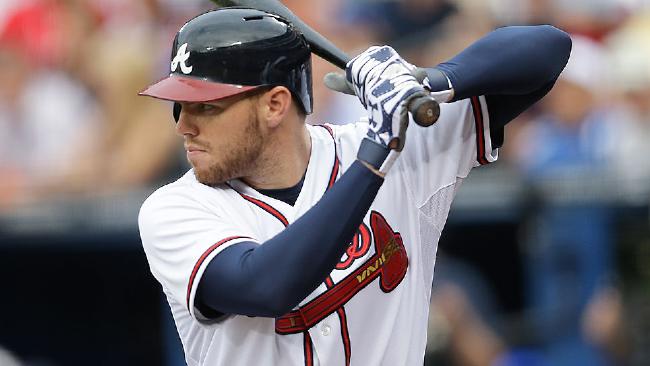 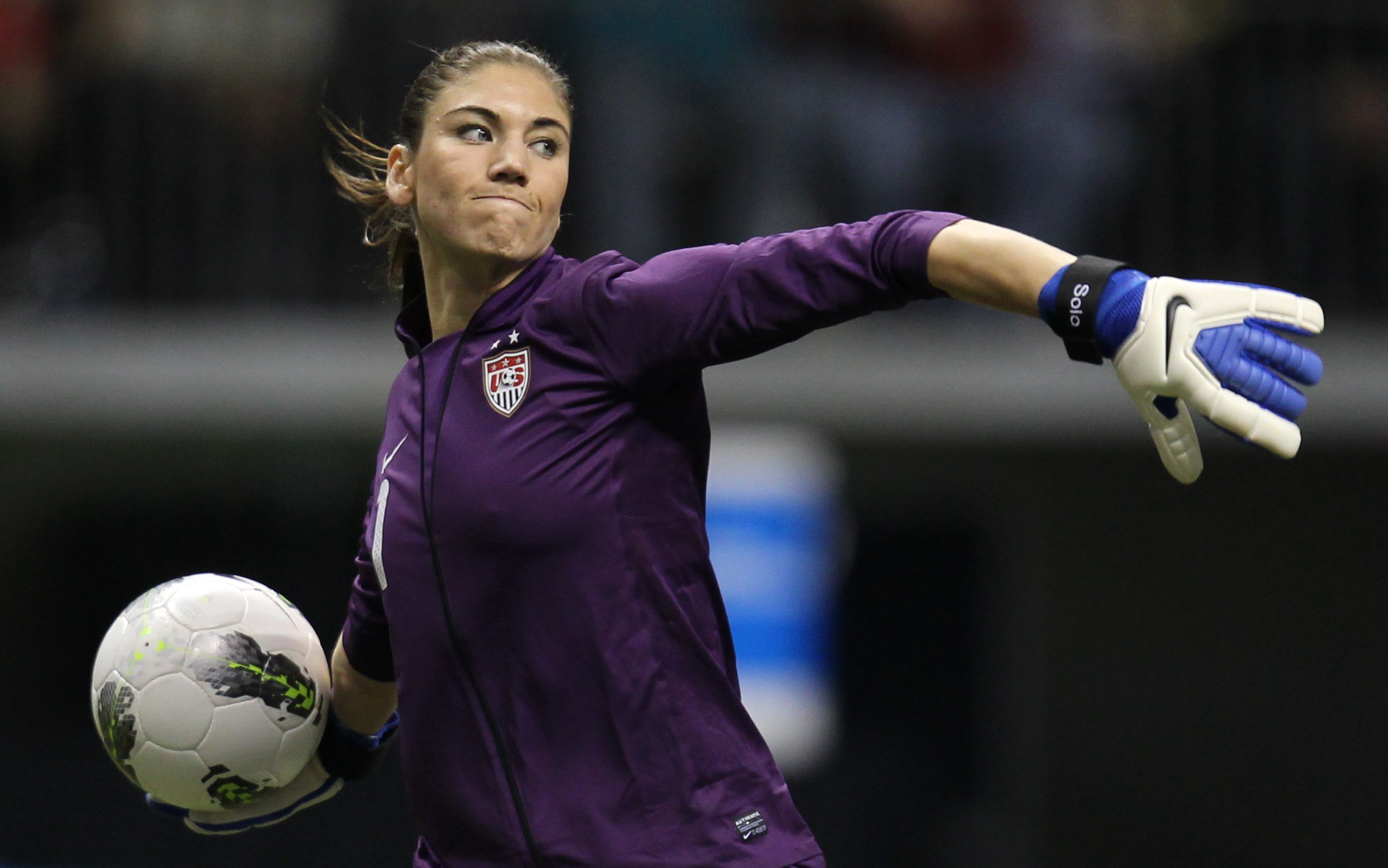 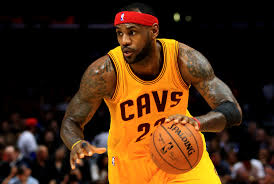 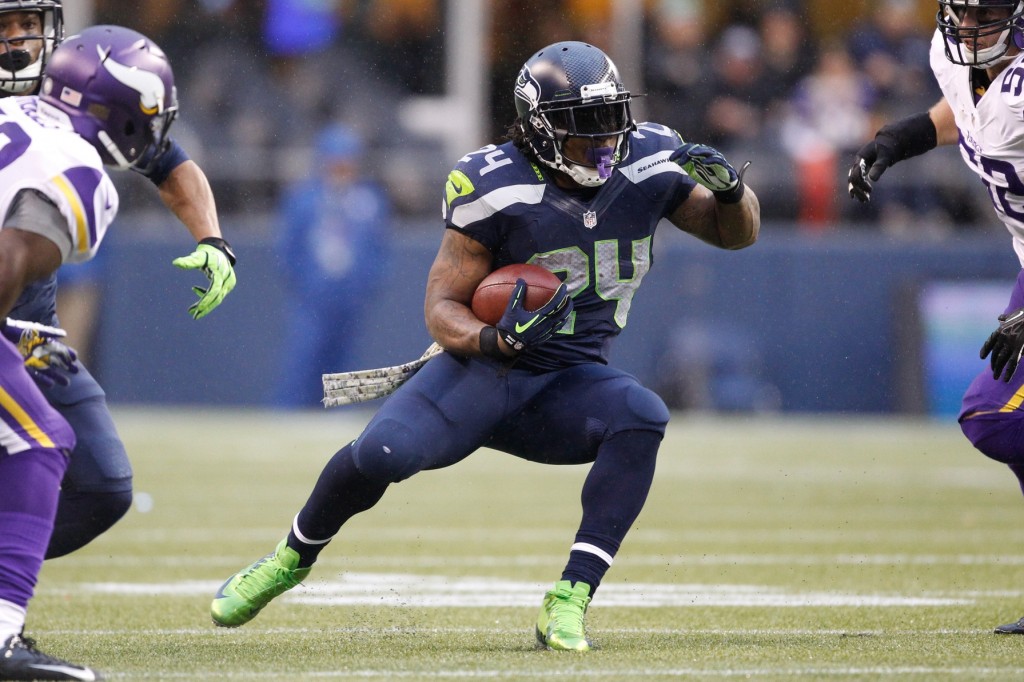 10. FREDDIE FREEMAN
7. HOPE SOLO
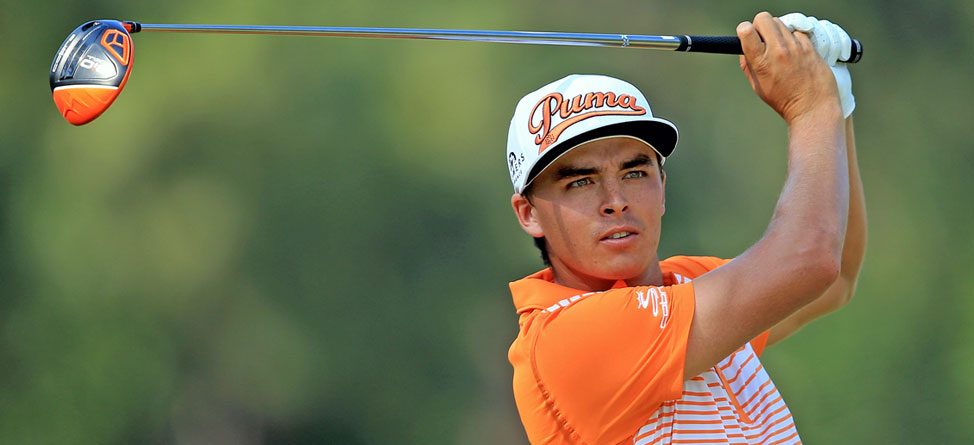 1. Lebron James
4. MARSHAWN LYNCH
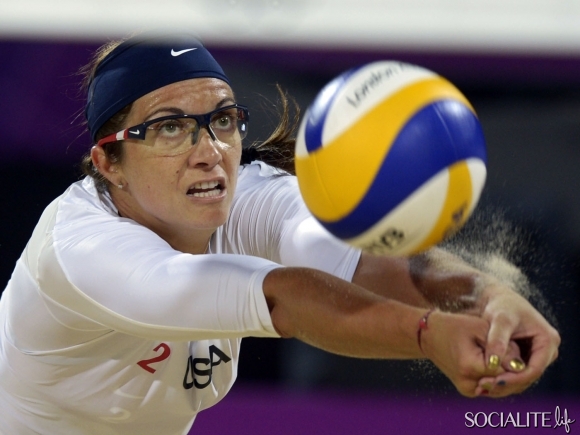 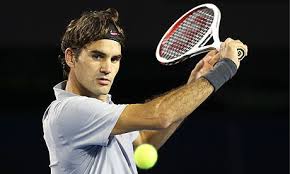 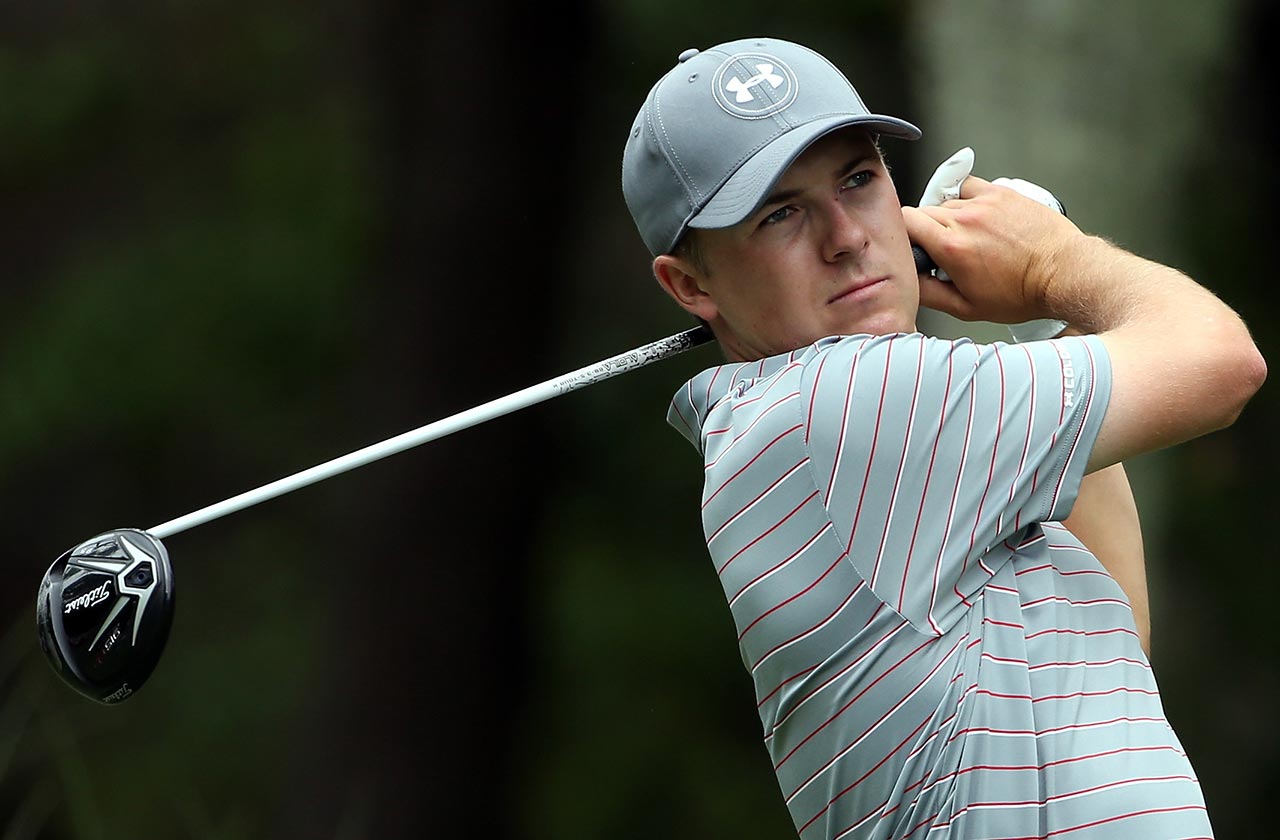 11. RICKIE FOWLER
2. JORDAN SPIETH
5. ROGER FEDERER
8. MISTY MAY-TREANOR
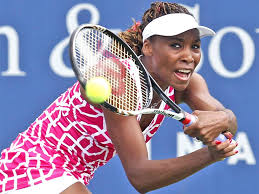 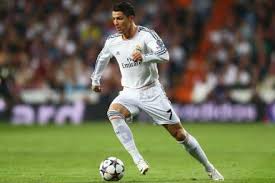 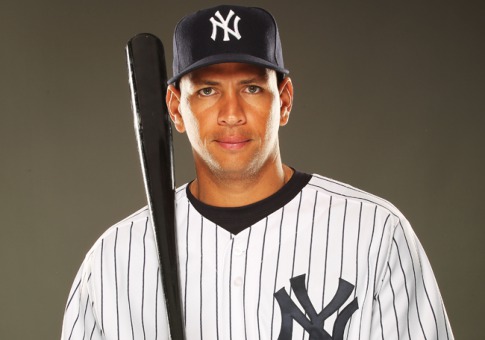 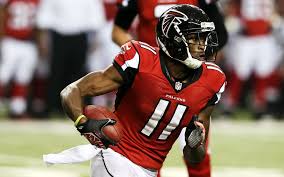 3. CHRISTIANO RONALDO
6. ALEX RODRIGUEZ
12. SERENA WILLIAMS
9. JULIO JONES
For 3 of the Hispanic athletes, answer the following questions in full sentences:
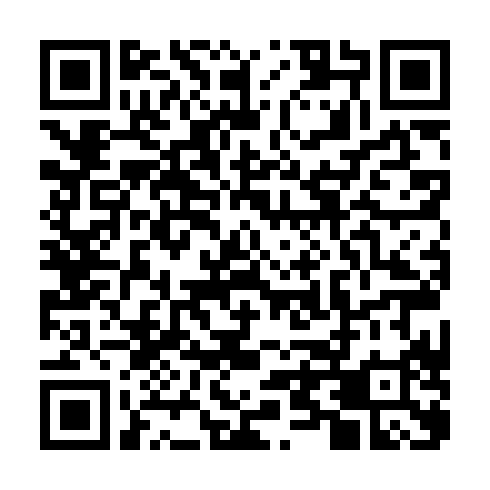 ¿Qué le gusta hacer? (What do they like to do?) Answer in Spanish sentence.
Where is the athlete from (Hispanic origins)?
What is one special accomplishment of the athlete?
What is one interesting fact about the athlete?
Victor Cruz
¿QUÉ TE GUSTA HACER?: WHAT DO YOU LIKE TO DO?
A mi me gusta: I like A ti te gusta: you like	A él/ella le gusta: he/she likes
ME GUSTA…: I LIKE…								TE GUSTA…: YOU LIKE…	
					EL/ELLA LE GUSTA…: HE/SHE LIKES…
Los Deportes: SportsJugar Al…: To play…*Baloncesto: basketball*Fútbol: soccer*Fútbol Americano: football*Béisbol: baseball*Golf: golf*Tenis: tennis*Sofbol: Softball*Voleibol: volleyball
*¿Que le gusta hacer…?*Le gusta jugar al…
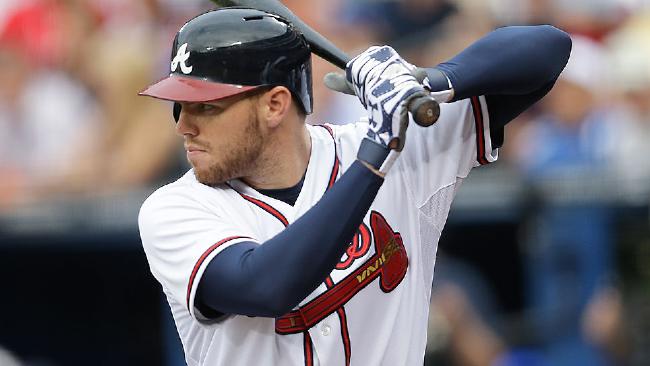 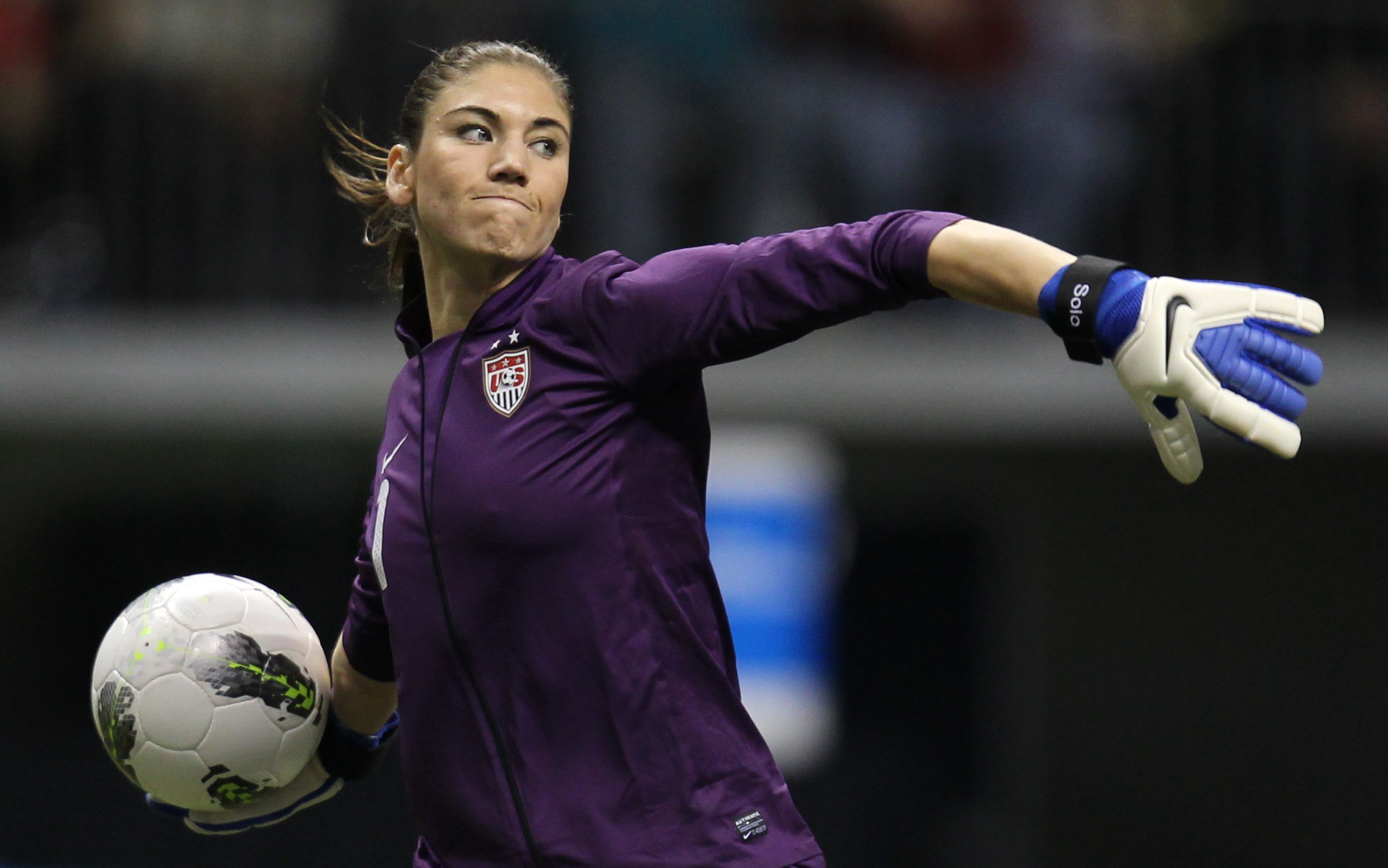 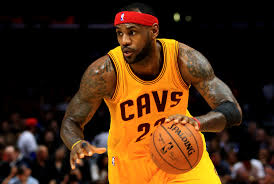 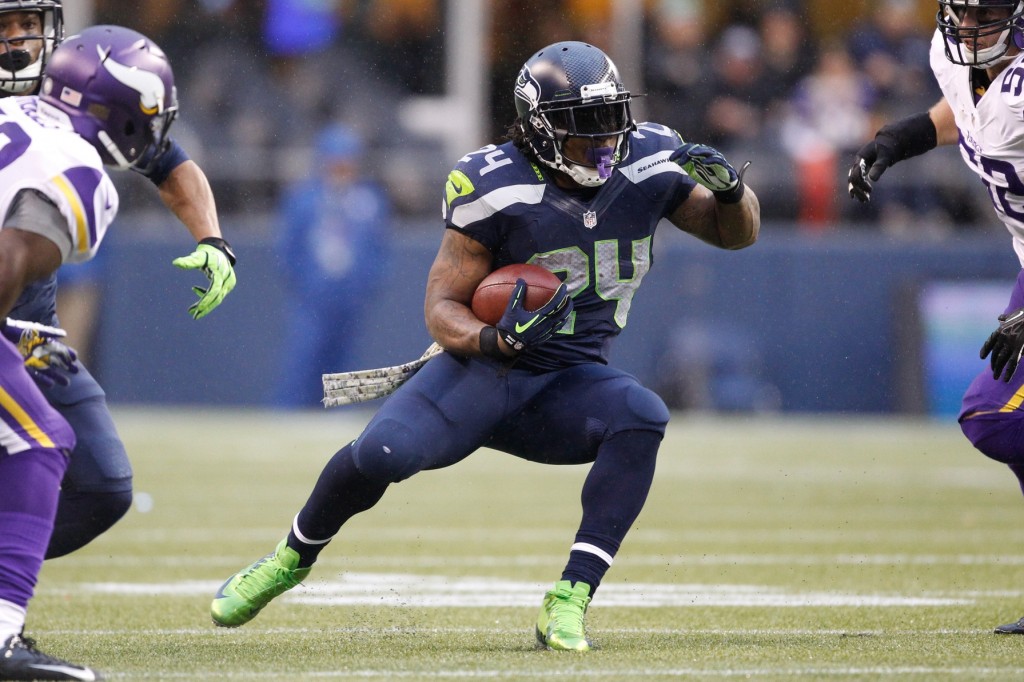 10. FREDDIE FREEMAN
7. HOPE SOLO
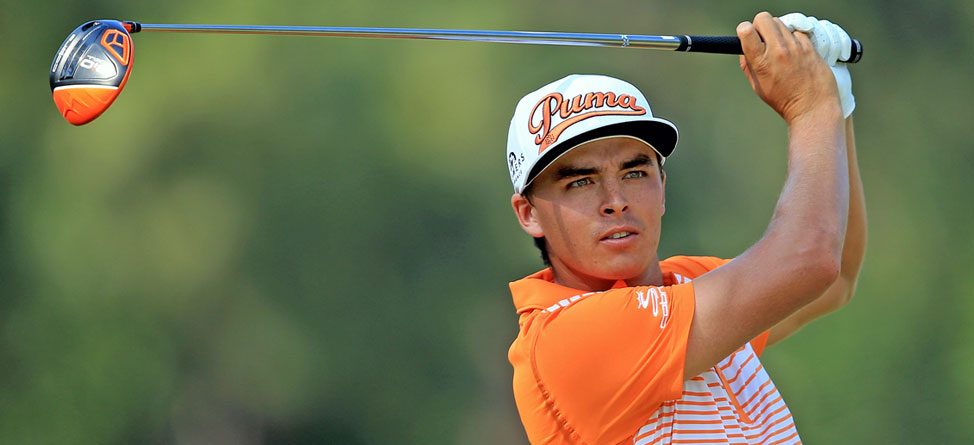 1. Lebron James
4. MARSHAWN LYNCH
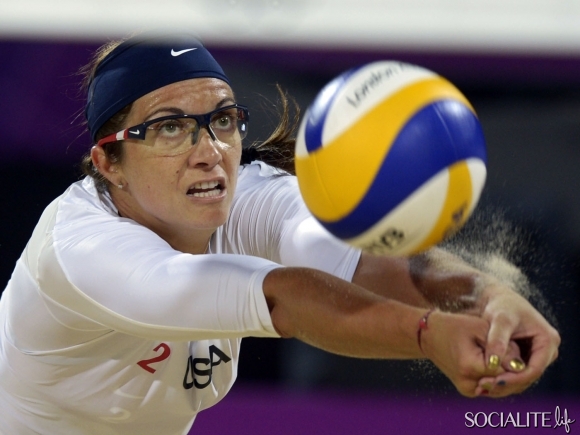 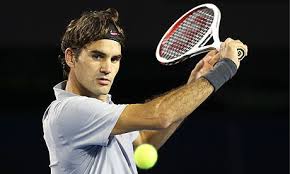 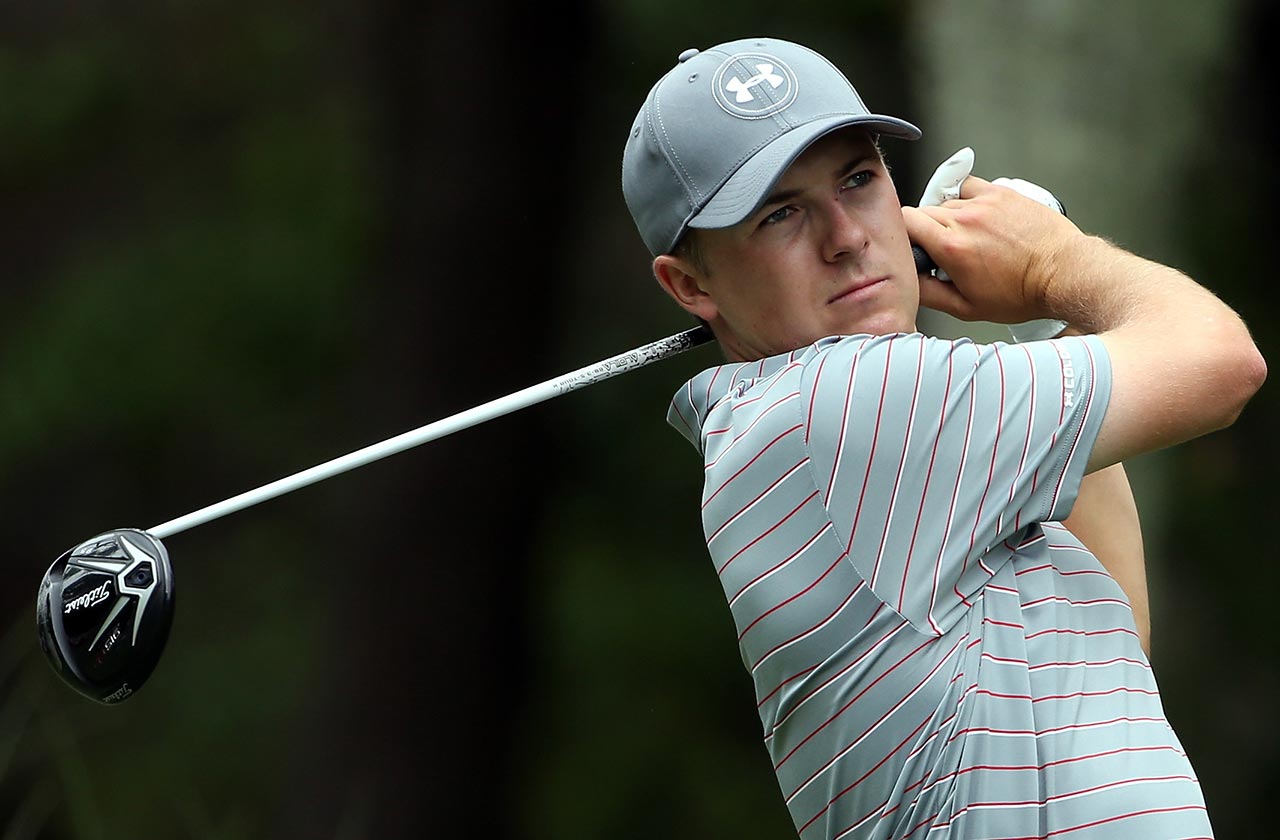 11. RICKIE FOWLER
2. JORDAN SPIETH
5. ROGER FEDERER
8. MISTY MAY-TREANOR
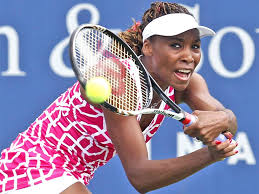 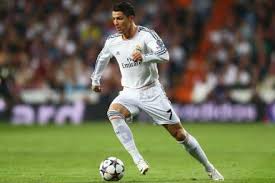 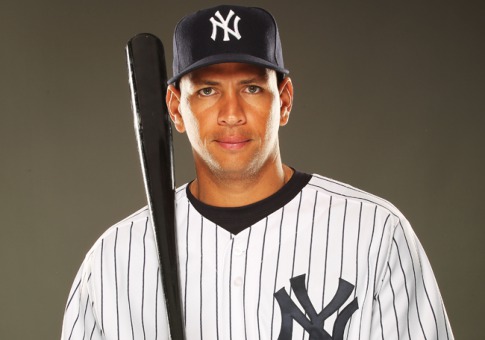 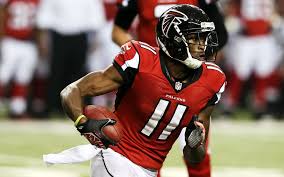 3. CHRISTIANO RONALDO
6. ALEX RODRIGUEZ
12. SERENA WILLIAMS
9. JULIO JONES
¿QUÉ TE GUSTA HACER?: WHAT DO YOU LIKE TO DO?
Me gusta… I like…
Bailar: to dance
Correr: to run
Patinar: to skate
Nadar: to swim
andar en bicicleta: to ride a bike
¿Qué te gusta hacer?Me gusta…LOS pasatiempos (hobbies)
Cazar: to hunt
Ir de pesca: to go fishing
Ir de compras: to go shopping
Escuchar música: to listen to music
Cocinar: to cook
Cantar: to sing
Jugar videojuegos: To Play videogames
Leer: to read
Ver television: Watch TV
Dibujar: to draw
Tocar un instrumento: To Play an instrument
Viajar: To travel